Эффективное управление                  финансово-экономической и обеспечивающей деятельностью в медицинских организациях      на платформе «Парус».
 
Формирование, оперативный учет и контроль исполнения Плана ФХД по учетным данным
«Корпорация ПАРУС»

2018 г.
Законодательство
Приказ Министерства Финансов от 28 июля 2010 г. N 81н (ред. от 13.12.2017)
«О требованиях к плану финансово-хозяйственной деятельности государственного (муниципального) учреждения»
Приказ Минздрава России от 09.12.2016 N 951н (ред. от 08.09.2017) 
«Об утверждении Порядка составления и утверждения плана финансово-хозяйственной деятельности федеральных государственных учреждений, подведомственных Министерству здравоохранения Российской Федерации»
Приказ ФАНО России от 17.05.2016 N 23н (ред. от 28.04.2017)
«Об утверждении Порядка составления и утверждения плана финансово-хозяйственной деятельности федеральных государственных учреждений, находящихся в ведении Федерального агентства научных организаций»
Схема работы государственного учреждения в ПП «Парус»
ПАРУС «Управление финансово – хозяйственной деятельностью учреждения»
«Учет договоров по приносящей доход деятельности»
«Управление Гос. заданиями»
Данные для планирования поступлений
Данные для планирования доходов
Показатели финансового состояния
«Управление имуществом»
Сумма состояния на дату
Данные для планирования выплат
Начисление доходов
Поступления
Остаток на начало периода
Оплата
ПФХД
«Бухгалтерский учет»
Плановые (сметные) назначения
ПФХД
Утверждено
Внешние И.С.

- Bus.gov.ru
- Электр. бюджет
Начислено
Исполнено
Начисления,
поступления, обязательства, экономия и выплаты
Выплаты
«Расчет заработной платы»
Утверждено
Расчетная ведомость
Извещения и контракты
Право принятия обязательств
Исполнение контрактов
Расчетно-платежная ведомость
Принимаемые обязательства
Экономия на закупках
«Управление государственными закупками»
Принято обязательств
Штатное расписание, численность сотрудников
«Кадры и штатное расписание»
Показатели плана закупок
Принято денежных обязательств
Исполнено
Соответствие сумм закупок и ПФХД
Остаток на конец периода
Приказы на премирование
Основные функциональные блоки модуля 
«ПАРУС - Управление ФХД учреждения»
Расчет (обоснование) показателей поступлений и выплат ПФХД
План финансово – хозяйственной деятельности

Значения по показателям
Кадры и штатное расписание (выплаты)
Управление государственными заданиями
 (поступления / выплаты)
Управление государственным имуществом (выплаты)
Управление государственными закупками
 (выплаты)
Утверждено
Проекты сметных 
(плановых) назначений
Сформировать показатель
Проект сметных (плановых) назначений ПФХД
Изменить показатель
Изменение сметных (плановых) назначений ПФХД
Исполнение плана ФХД по поступлениями и выплатам
Экономия
Журнал хозяйственных операций, модуль «Бухгалтерский учет»
Обязательства (в т.ч. принимаемые)
Принято обяз-в
Принято ДО
Денежные обязательства
Исполнено (касса)
Расчетно-платежные документы
Контроль на соответствие показателям ПФХД
Формирование и контроль
Право на принятие обяз-в
Бухгалтерский учет
Формирование и Контроль
Управление государственными закупками
Государственные контракты
Реестр государственных контрактов
Обязательства
Не исполнено ДО
План государственных закупок
Остатки средств по счетам
Не исполнено
Блок – схема планирования Плана ФХД учреждением
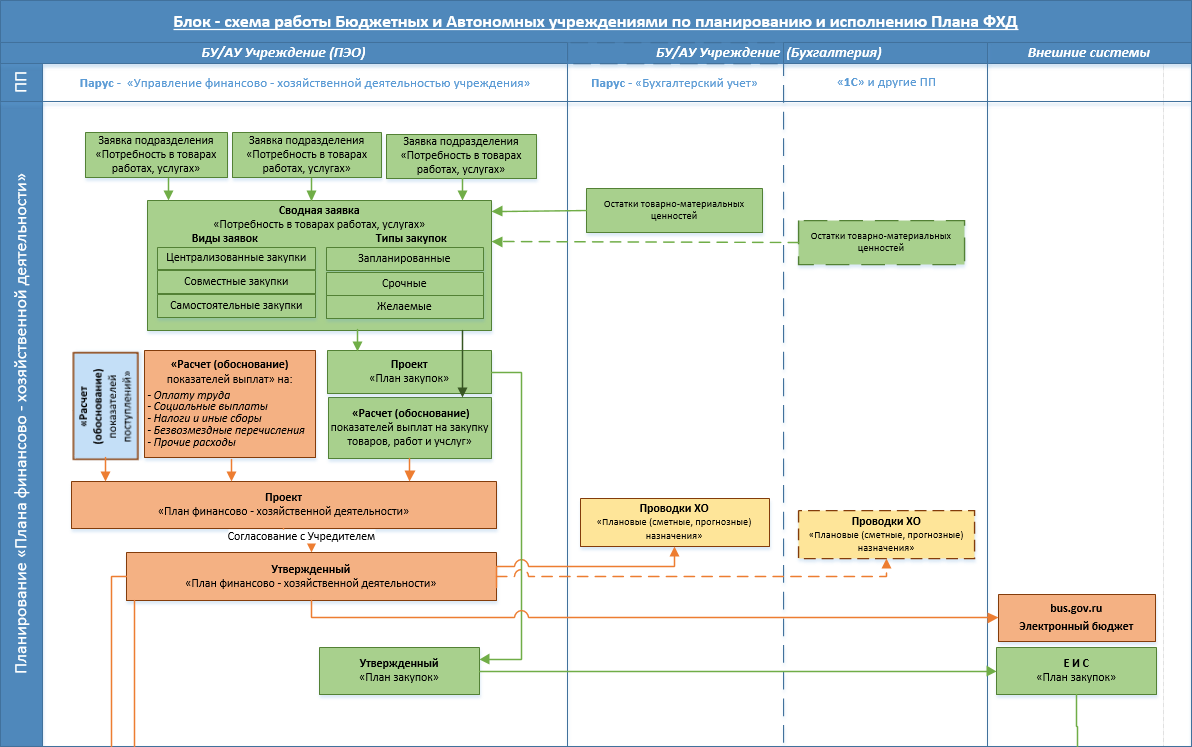 И   с   п   о   л   н   е   н   и   е     П   Ф   Х   Д
Блок – схема исполнения Плана ФХД учреждением
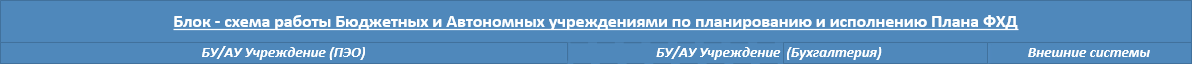 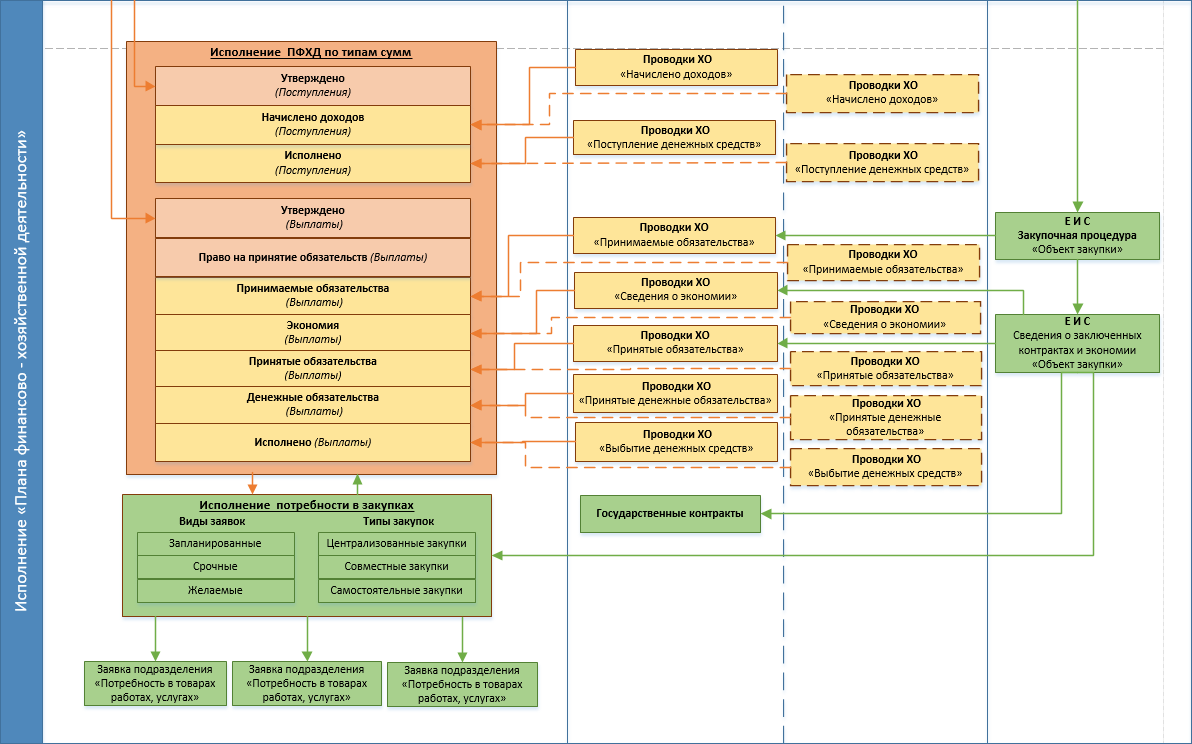 Блок – схема взаимодействия ОИВ и Учреждения 
по  созданию плана ФХД
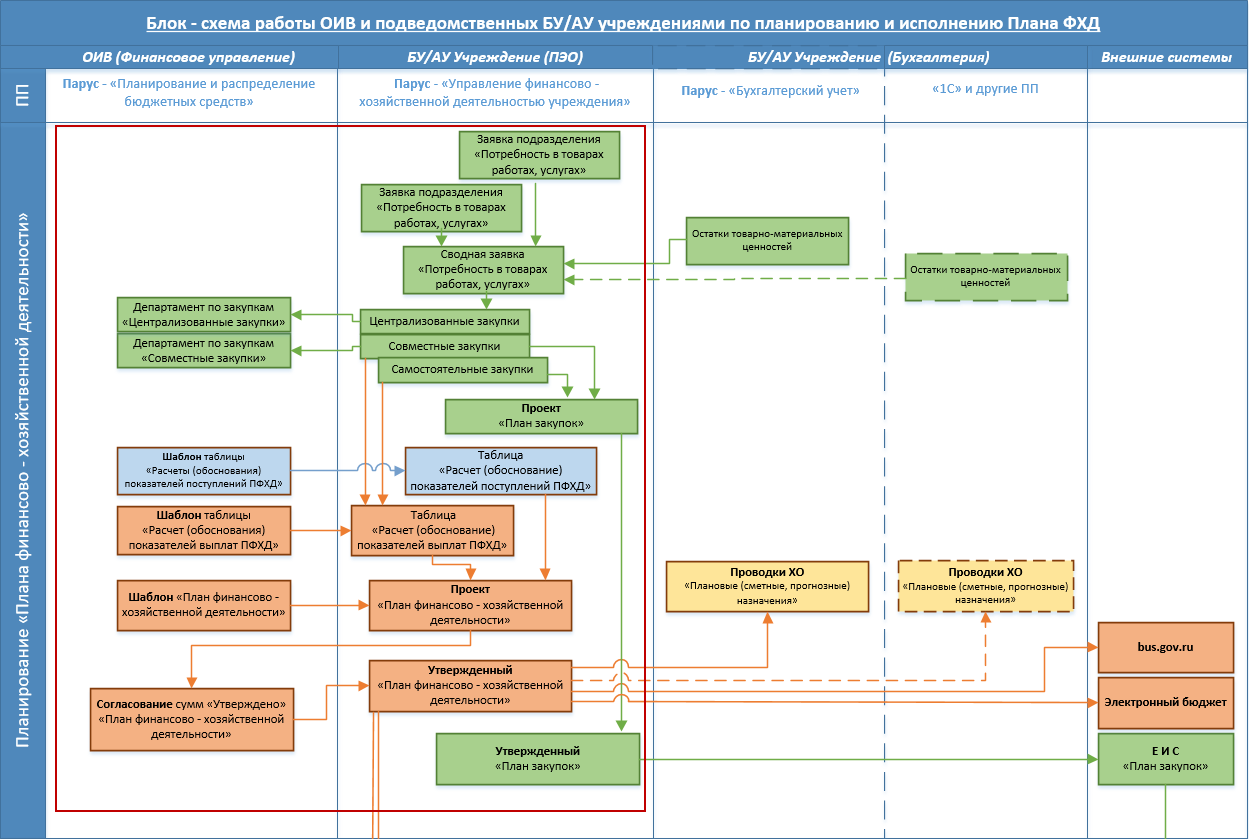 Ведутся работы:
М и н з д р а в
Ф А Н О
Блок – схема взаимодействия ОИВ и Учреждения 
по  исполнению плана ФХД
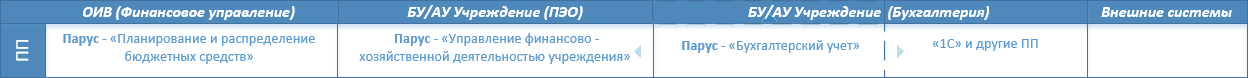 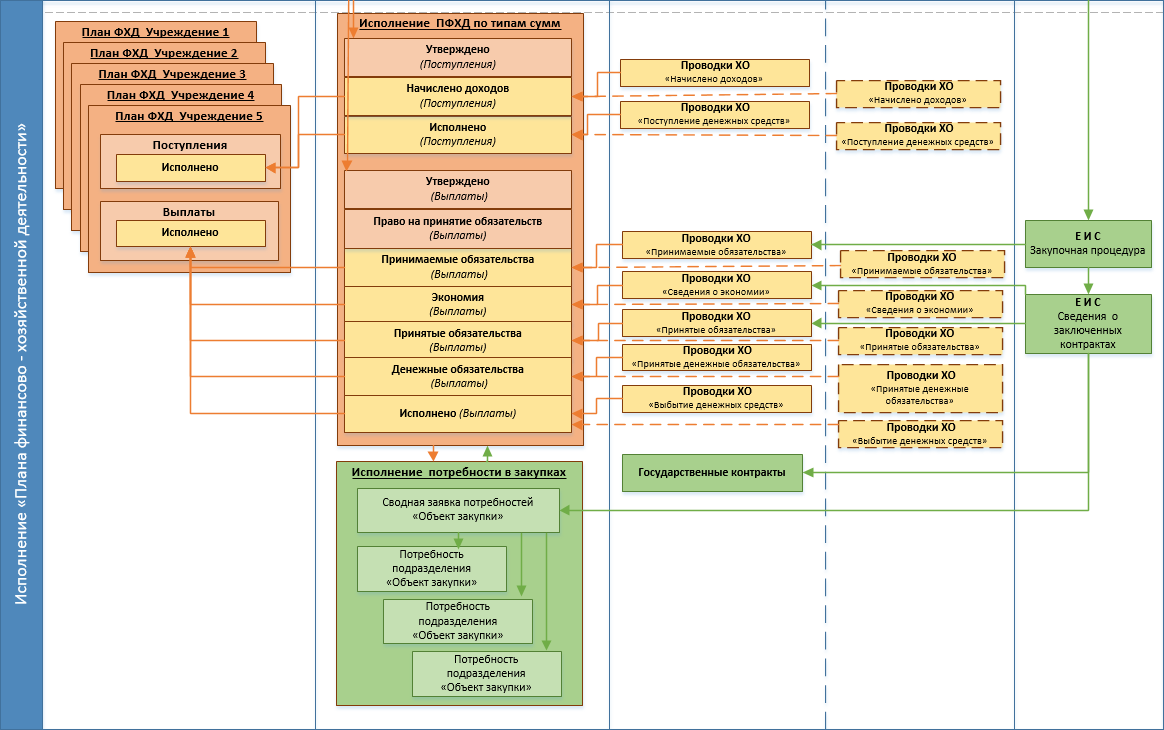 Создание плана ФХД
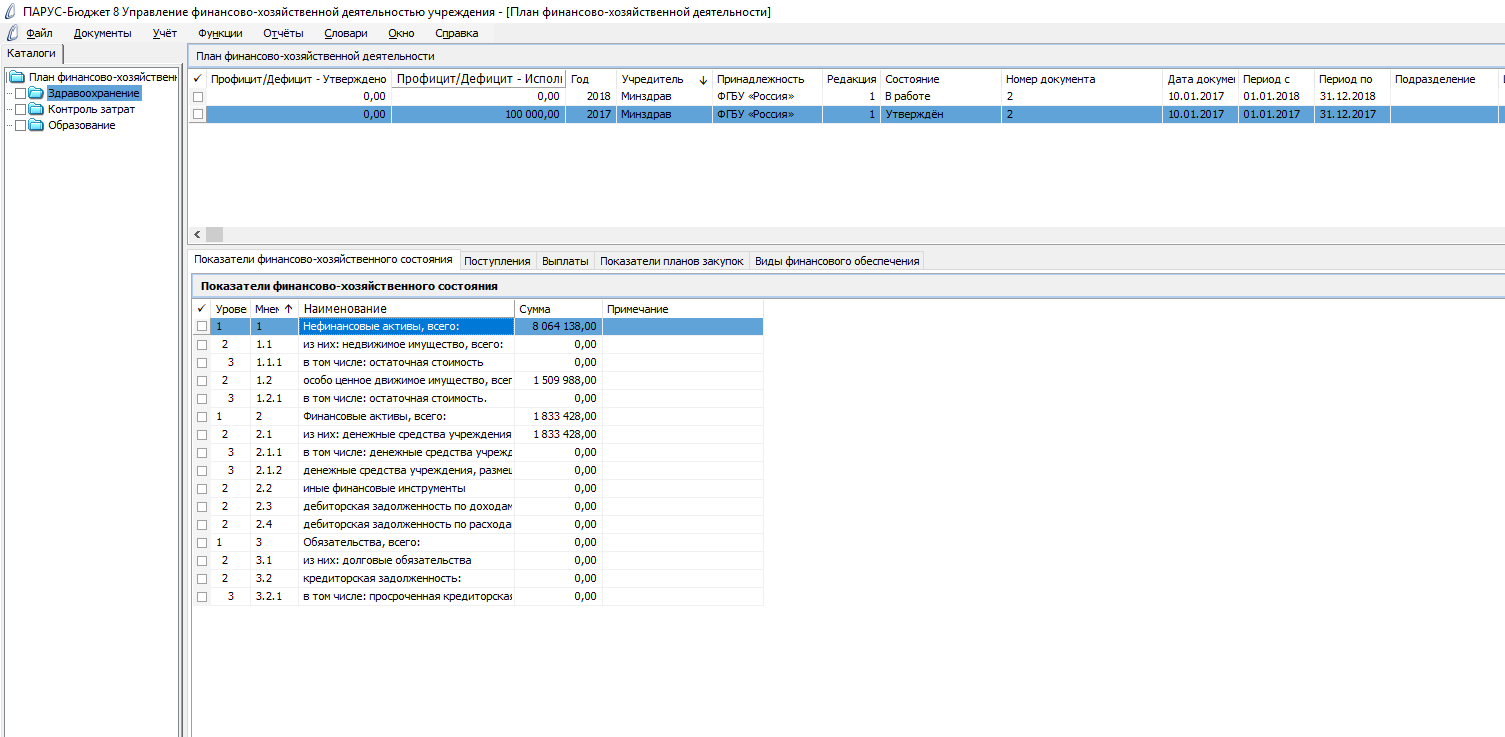 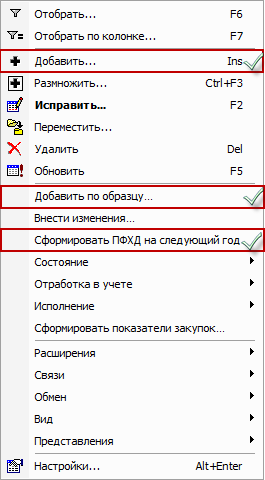 Создание плана ФХД с помощью расчетной таблицы
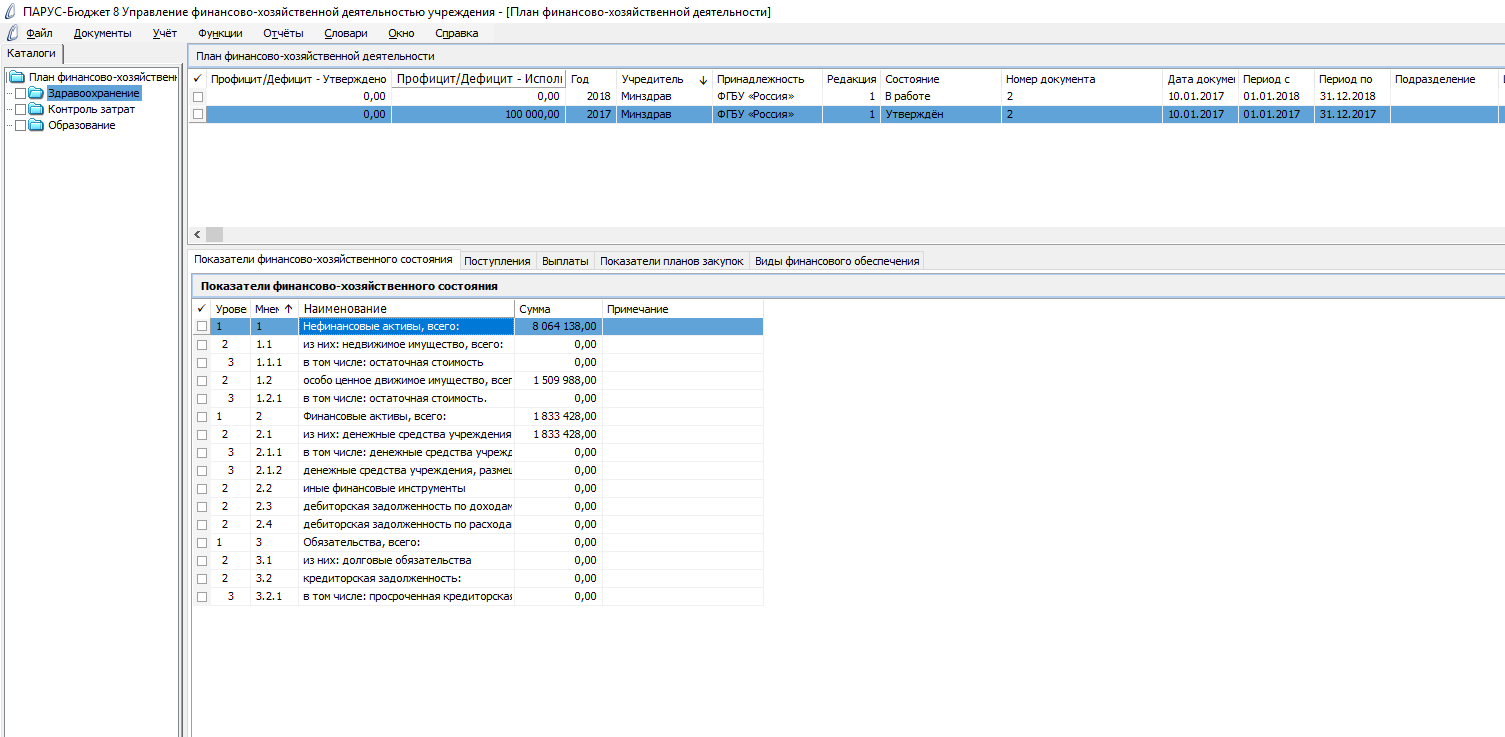 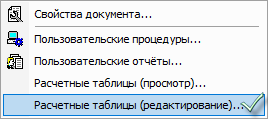 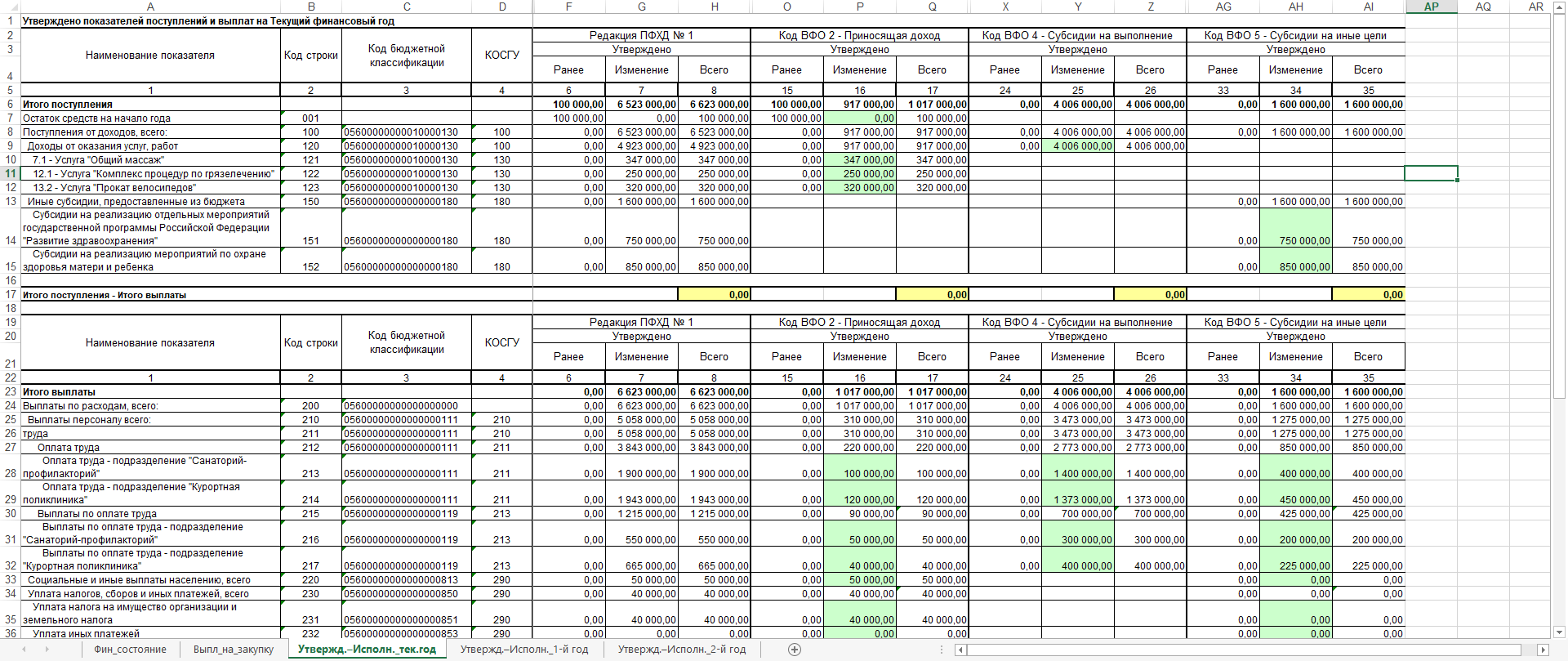 Внутренний контроль плана ФХД
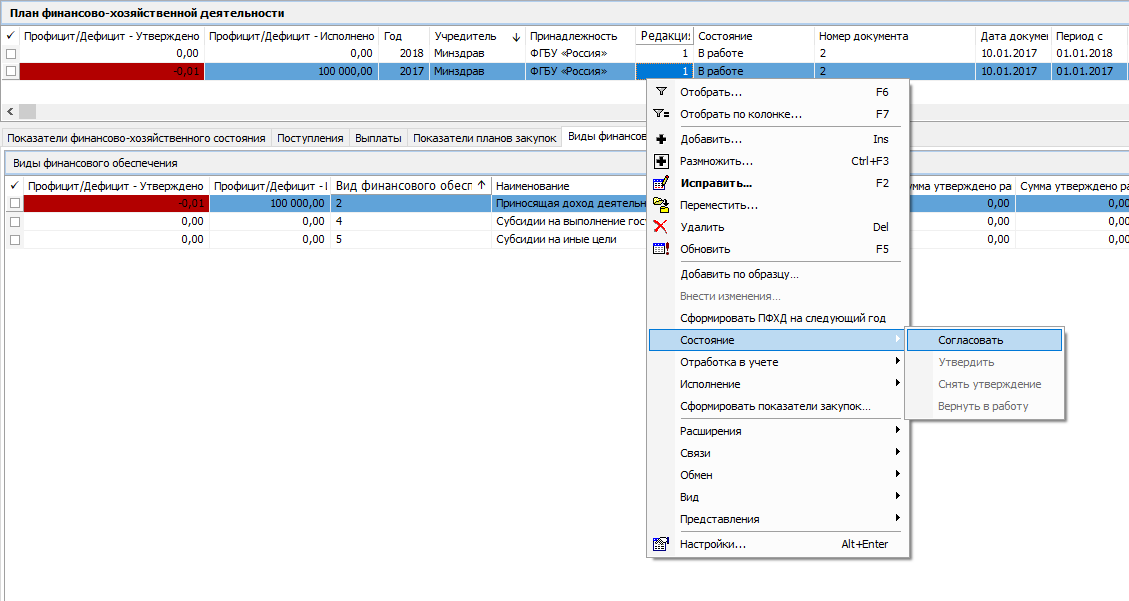 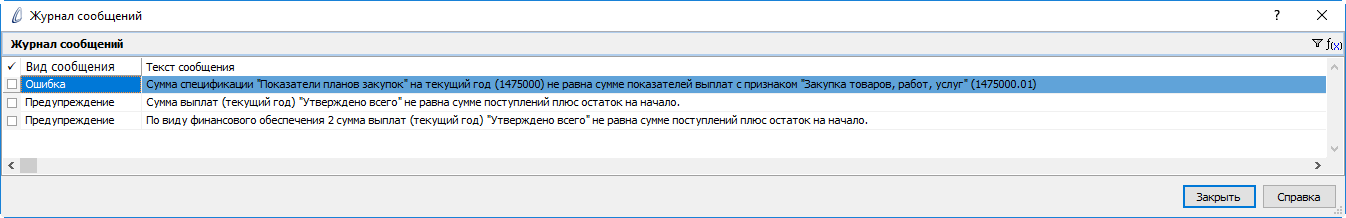 Схема внутреннего контроля плановых показателей  ПФХД
Контроли
Сумма поля «Утверждено» ≥ 0
Для бюджетных учреждений
1. Утверждено 44-ФЗ ≥ Утверждено по показателям ПФХД с ВФО «3», «4», «5», «6», «7».
2. Утверждено 223-ФЗ ≤ Утверждено по показателям ПФХД с ВФО «2»
Для автономных учреждений
1. Утверждено 44-ФЗ ≥ Утверждено по показателям ПФХД с ВФО «6».
Утверждено по годам
Мнемокод
КБК
Код строки
Доп. аналит.
1-й пл. год
2-й пл. год
Текущий
Итого поступл.           100                                                                        1 450                         400                          500
Остаток                        101                                                                        1 000                           0                               0
Показатель 3               120                  120                                                 250                          190                           280 ё
Показатель 4                121                  120              Услгуга 1                  150                          120                           160
Показатель 5                122                  120              Услгуга 2                  100                           70                             120
Показатель 6               130                  150                                                 200                          210                            220
Итого выплат             200                                                                        1 450                         400                           500
Показатель 21            210                   111                                                 500
Показатель 22              211                   111             Отдел 1                      200
Показатель 23              211                   111             Отдел 2                     300
Показатель 24             220                   212                                                250
Показатель 25             260                   244                                                700                           400                          500
223-ФЗ
Всего
44-ФЗ
Год
Код
1-й год
Текущий
1-й год
0001                                700                     400                      500                             600                     350                     450                           100                      50                      50
2-й год
Текущий
Текущий
1-й год
2-й год
2-й год
1001                                200                      50                                                          200                     50
1001      2015                  100                                                                                    100
1001      2016                  100                      50                                                          100                     50
2001                                500                     350                      500                             400                    300                      450                           100                     50                       50
2001      2017                  500                     200                      200                             400                    200                      200                           100
2001      2018                     Х                     150                      100                                                       100                      100                                                       50
2001      2019                     Х                       Х                       200                                                                                   150                                                                                 50
Соответствие ПФХД с закупками ТРУ и Бух. учетом
1. Соответствие ПФХД данным на Закупку товаров, работ и услуг
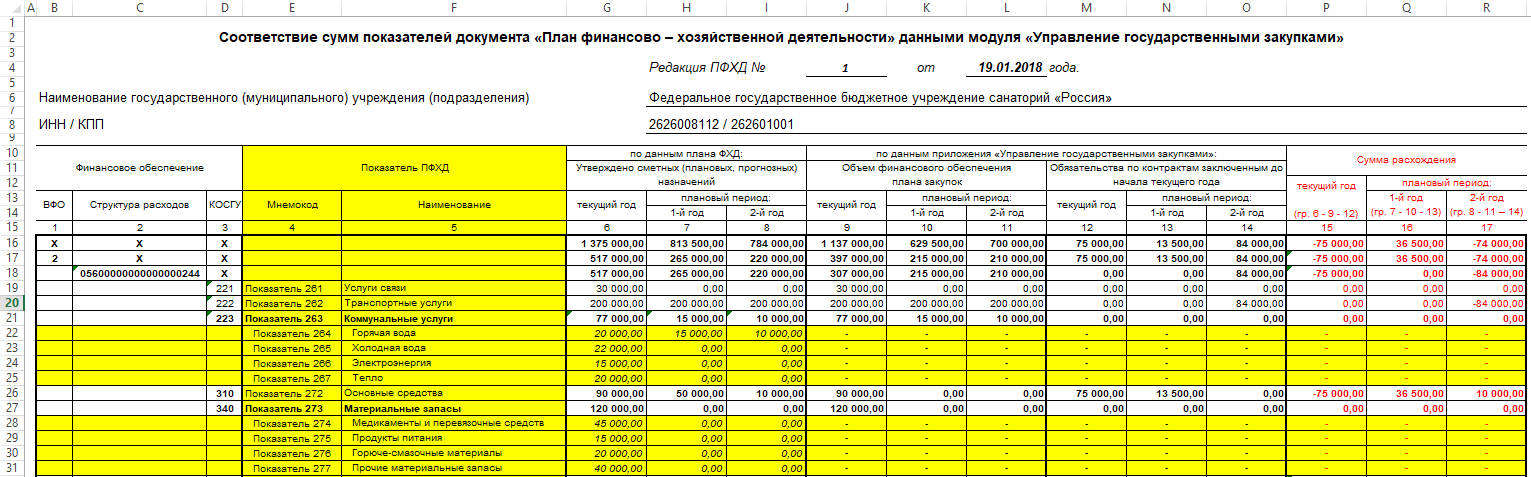 2. Соответствие ПФХД данным Бухгалтерского учета
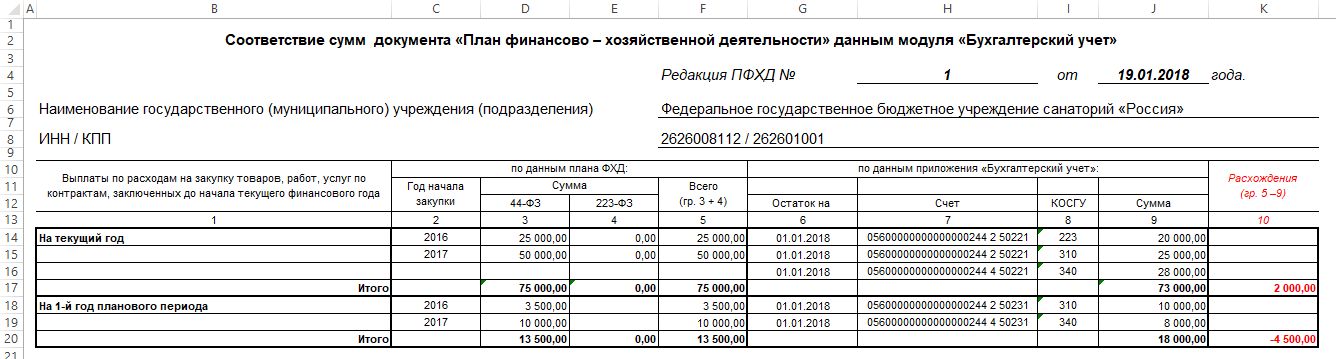 Формирование и контроль плановых данных по закупкам ПФХД с данными смежных модулей системы
Модуль «Бухгалтерский учет»
Модуль «Управление государственными закупками»
Модуль «Управление финансово – хозяйственной деятельностью учреждения»
Раздел «Государственные контракты и закупки»
Раздел «Реестр государственных контрактов»
Раздел «План финансово – хозяйственной деятельности»
1-й год
1-й год
2-й год
2-й год
Текущий
Текущий
Текущий год
2-й год
1-й год
Финансирование
200                   50                     0
200                   50                     0
График оплаты
Спецификация «Выплаты»
Показатель          260             700                     400                   500
Реестр контрактов
Раздел «Планы государственных закупок»
Спецификация «Показатели планов закупок»
1-й год
2-й год
Текущий
0001                                             700                     400                      500
Утверждено
500                   350                    500
1001                                             200                      50                          0
2001                                             500                     350                      500
Утверждений плана ФХД
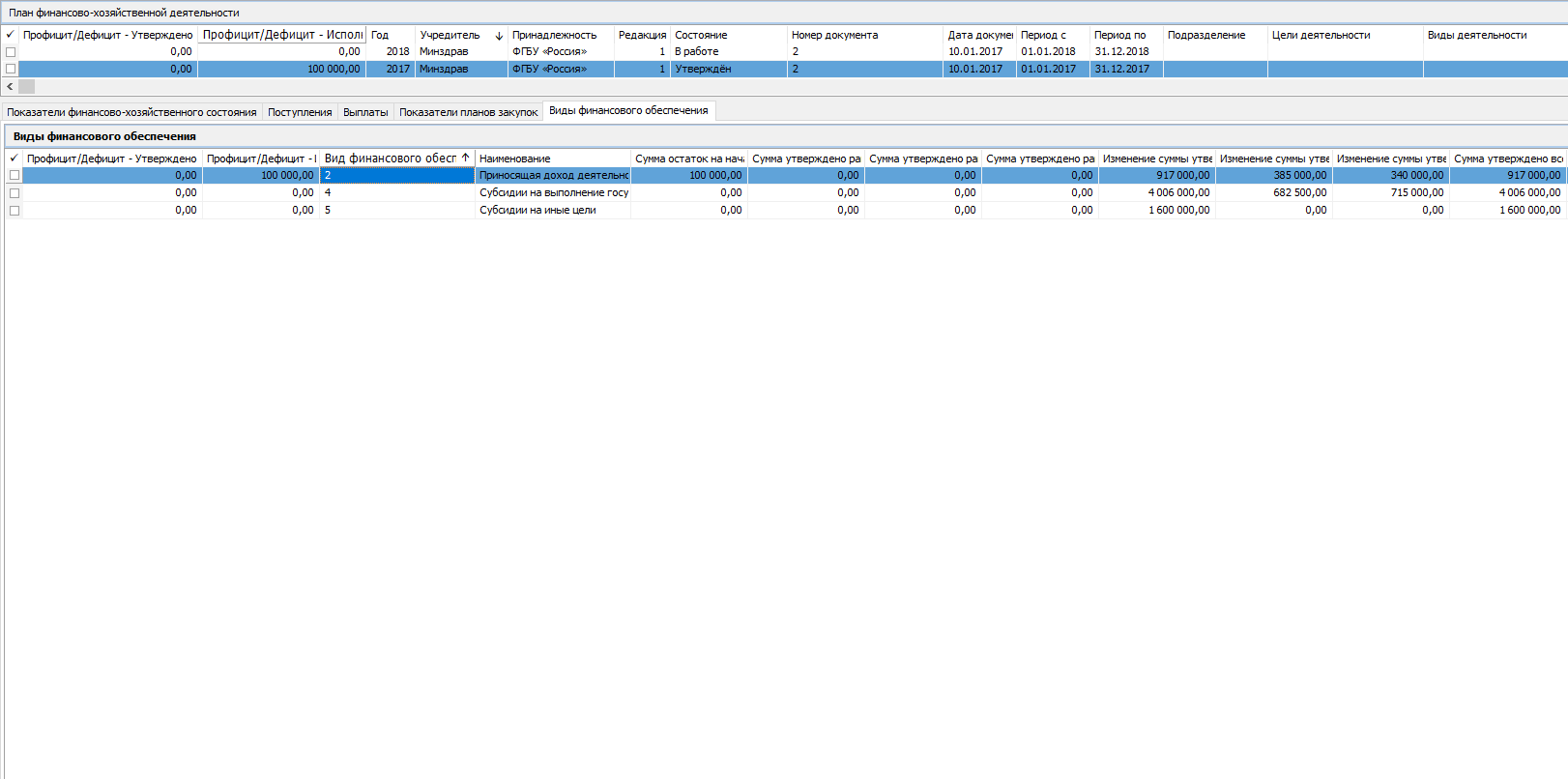 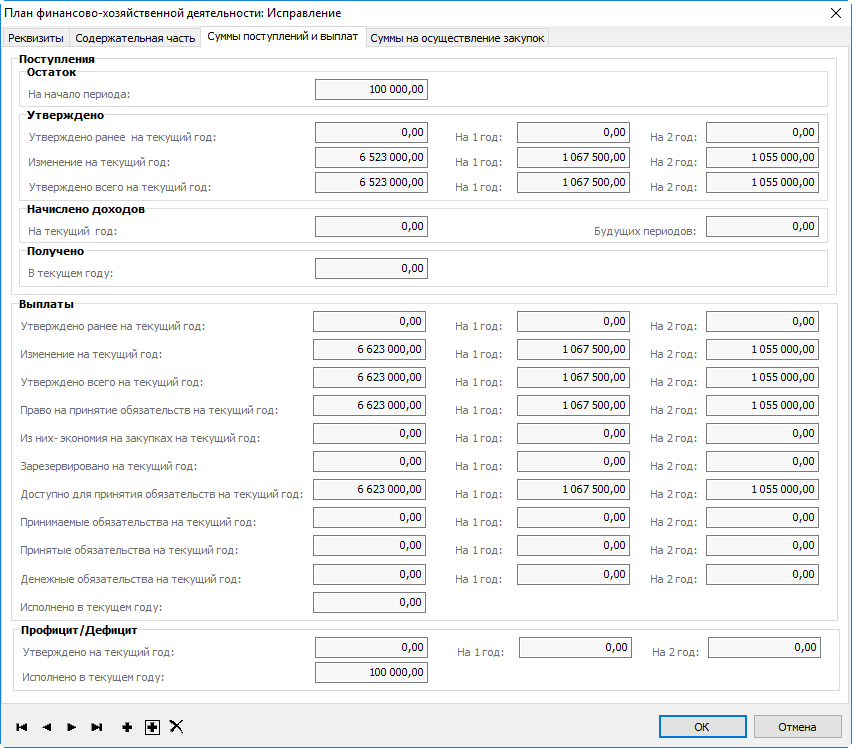 Формирование сумм исполнения показателей плана ФХД
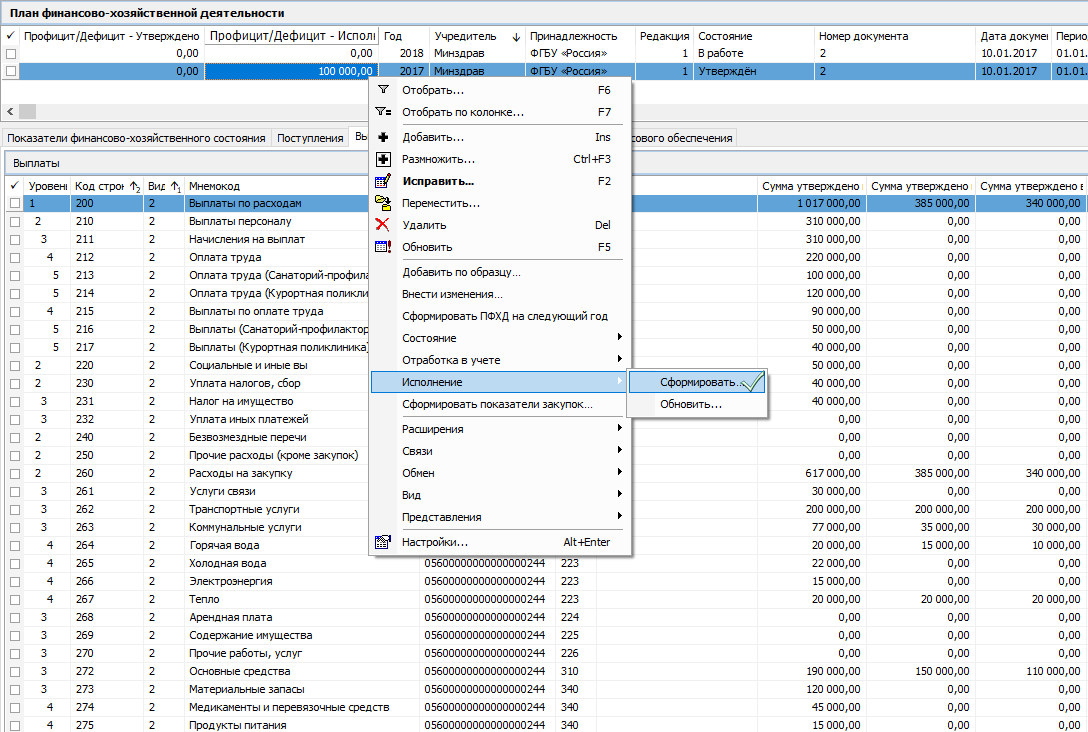 Формирование показателей исполнения по поступлениям
Управление финансово – хозяйственной деятельностью учреждения
Внешняя система
Федеральное казначейство
План финансово – хозяйственной деятельности
Спецификация «Поступления»
Показатель n
Бухгалтерский учет
Проводка хозяйственной операции
Правила формирования сумм исполнения ПФХД 
(Правила отнесения проводок ХО к показателям ПФХД)
Выписки из лицевого счета казначейства
750
Утверждено
Банковские документы
Показатель
Начислено
0
Товарные отчеты
Показатель
Журнал платежей
Исполнено
0
Показатель
Центр материально технического снабжения
Договора (Этапы)
Показатель
Формирование показателей исполнения выплат по закупкам
Управление государственными закупками
Заявки на государственные закупки
План закупок
План – график закупок
Реестр государственных контрактов
Показатель
Показатель
Показатель
Показатель
Управление финансово – хозяйственной деятельностью учреждения
Бухгалтерский учет
Проводка хозяйственной операции
Государственные контракты и закупки
Правила формирования сумм исполнения ПФХД 
(Правила отнесения проводок ХО к показателям ПФХД)
План финансово – хозяйственной деятельности
Спецификация «Выплаты»
Показатель
Показатель
700
Утверждено
Бюджетные обязательства
0
Право на принятие обязательств
Показатель
0
Принимаемые обязательства
Денежные обязательства
Принятые обязательства
0
Показатель
Экономия закупки
0
Принятые денежных обязательств
0
Банковские документы / Кассовые документы
Исполнено
0
Показатель
Формирование показателей исполнения иных выплат
Управление финансово – хозяйственной деятельностью учреждения
Расчет заработной платы
Свод проводок по выплатам
Реестр государственных контрактов
План финансово – хозяйственной деятельности
Спецификация «Выплаты»
Показатель
Показатель 12
Показатель n
Бухгалтерский учет
Правила формирования сумм исполнения ПФХД 
(Правила отнесения проводок ХО к показателям ПФХД)
Проводка хозяйственной операции
Внутренние документы (бухгалтерская справка)
750
Утверждено
Показатель
0
Право на принятие обязательств
Бюджетные обязательства
Показатель
Принятые обязательства
0
Денежные обязательства
Показатель
0
Принятые денежных обязательств
Кассовые документы
Исполнено
0
Показатель
Банковские документы
Показатель
Оперативный анализ и контроль исполнение плана ФХД
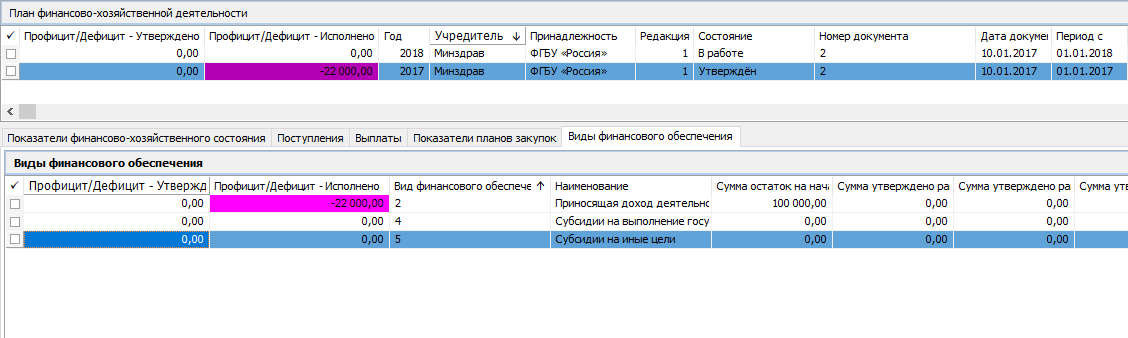 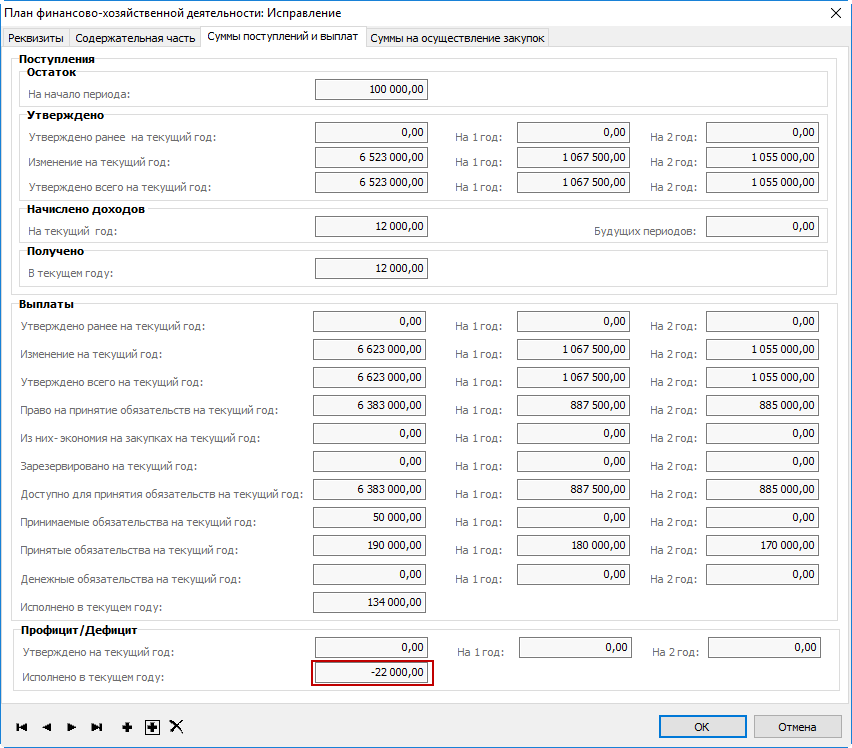 Оперативный анализ и контроль исполнение плана ФХД
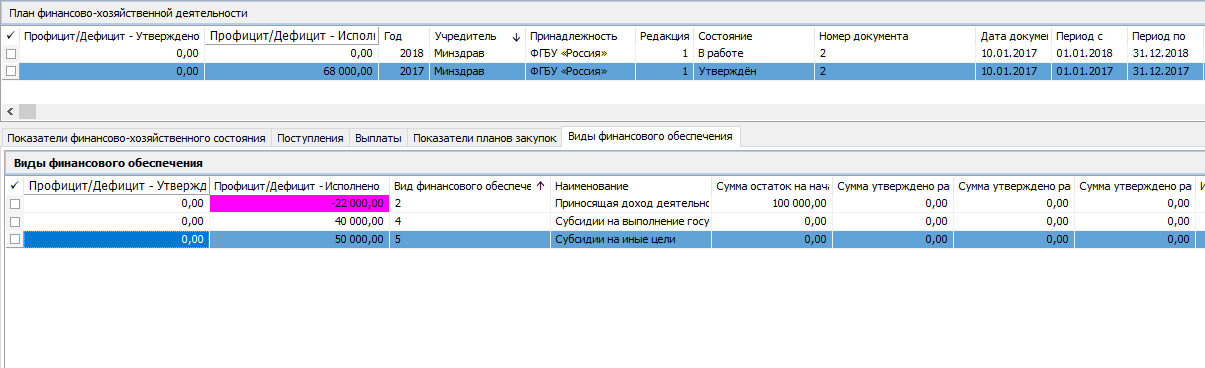 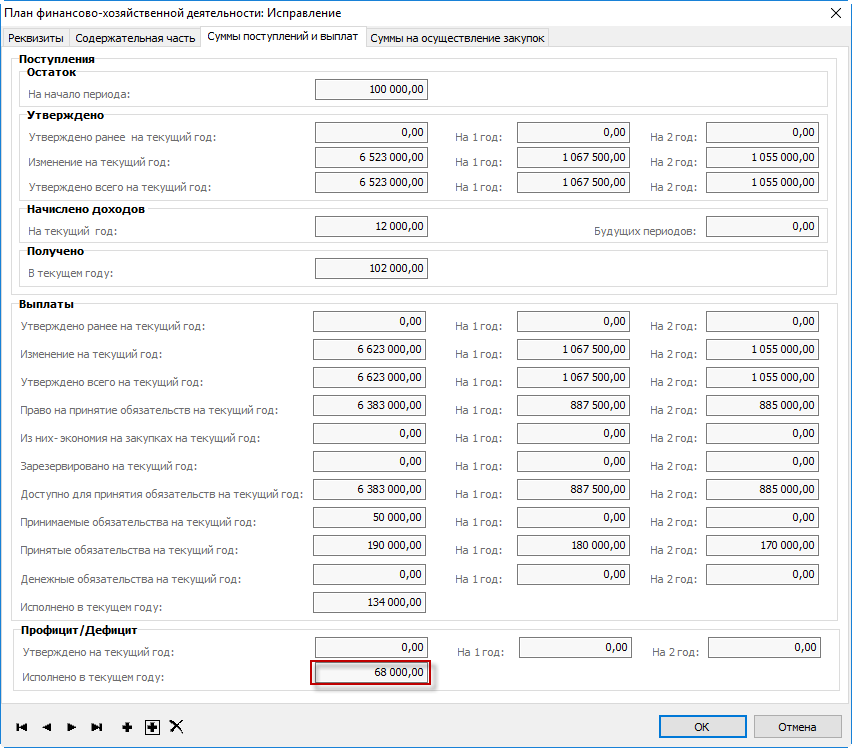 Просмотр сумм исполнения показателя ПФХД
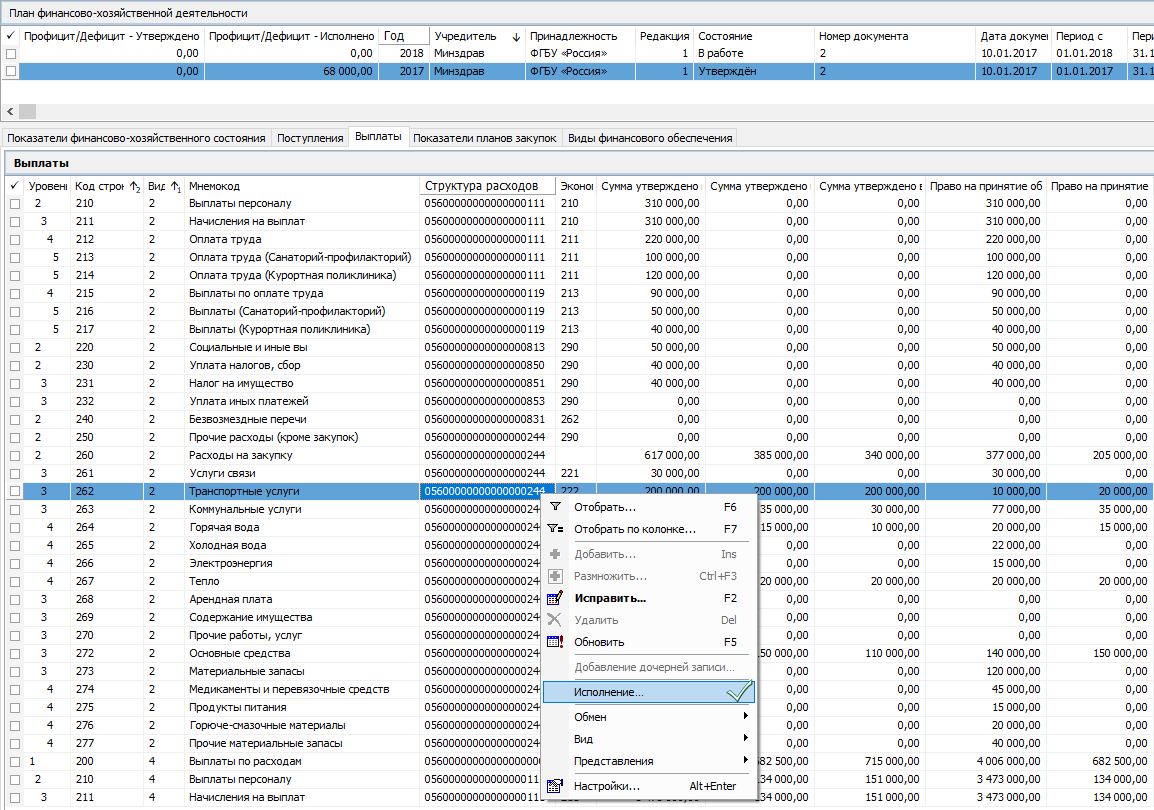 Просмотр ХО и первичного документа исполнения ПФХД
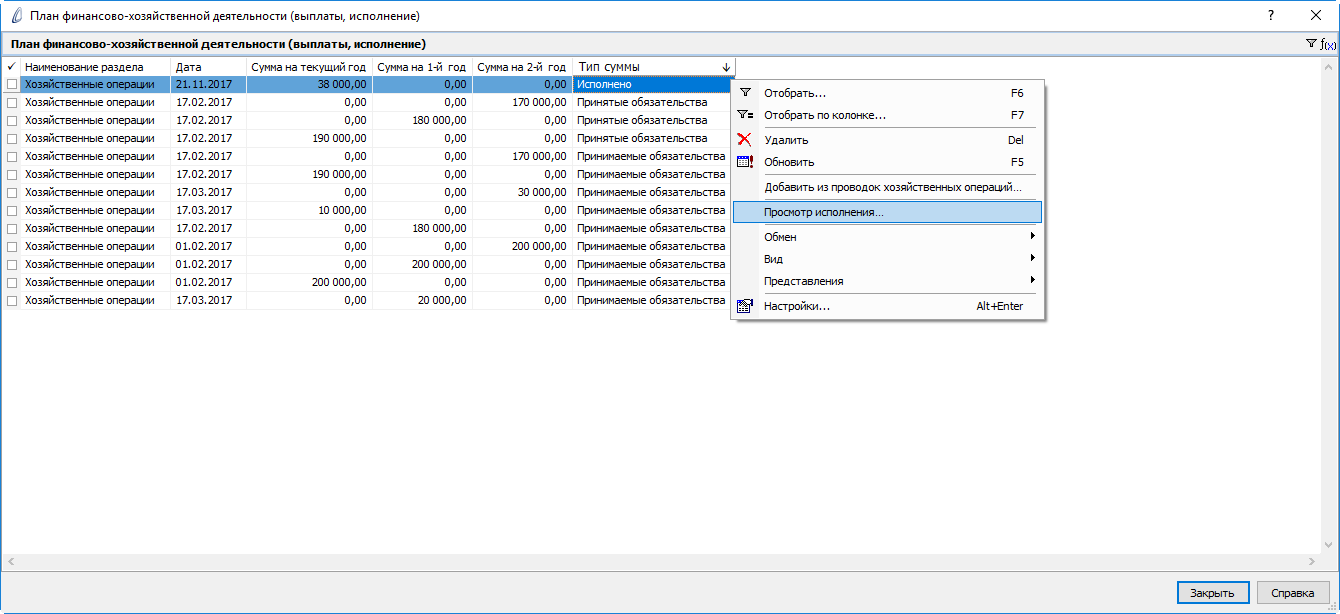 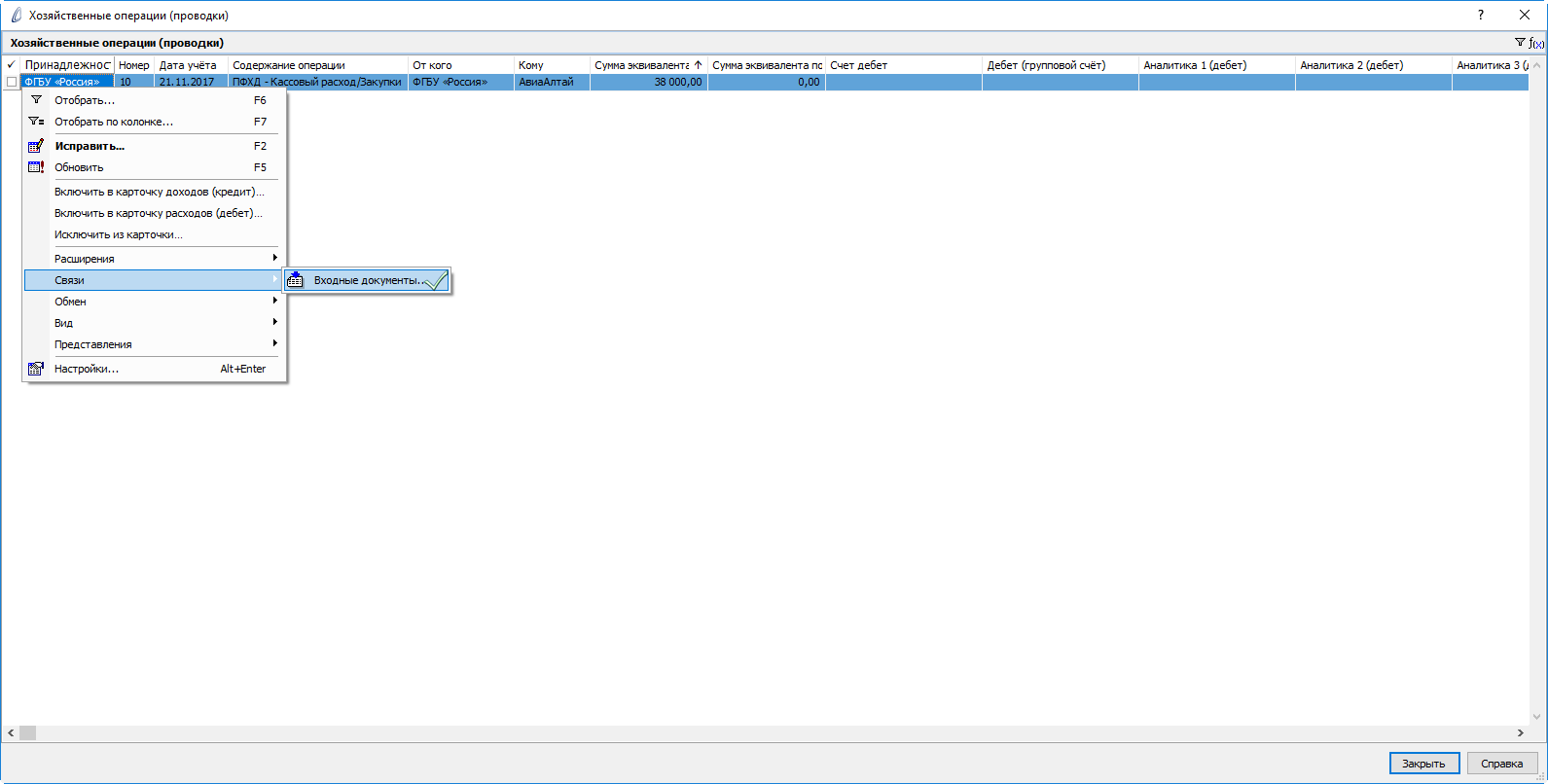 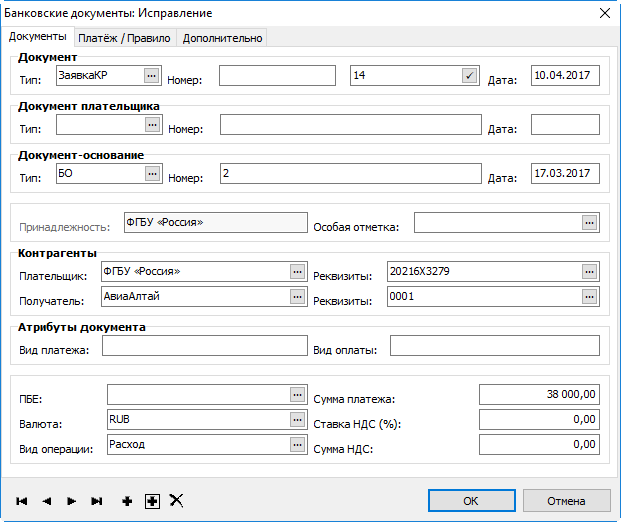 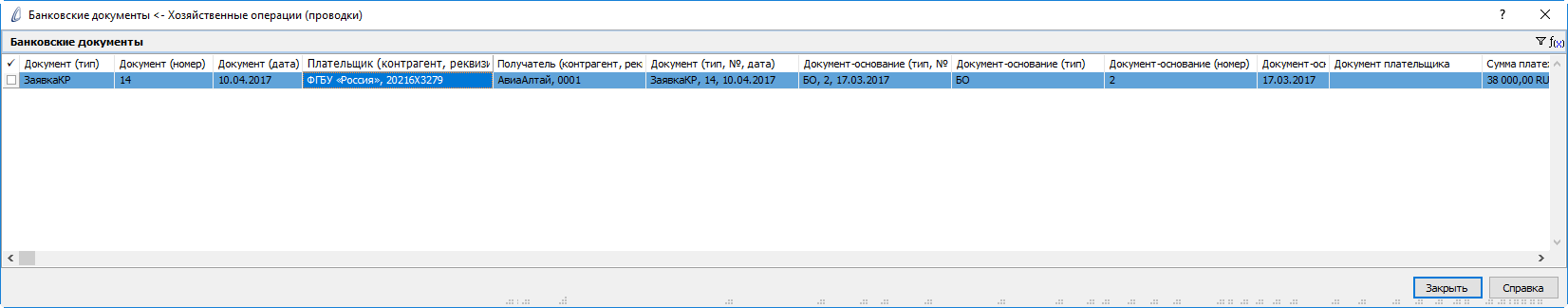 Оперативный контроль данных в разделе ПФХД
План финансово – хозяйственной деятельности
Спецификация «Выплаты»
Принятые БО
Утверждено
Право на принятие БО
Принятые ДО
Исполнено
1.
700
Утверждено ≤ Исполнено
800
Право на принятие ≤ 0
- 100
2.
500
600
Принятие БО ≤ Принятые ДО
3.
800
Принятие ДО ≤ Исполнено
600
4.
Спецификация «Поступления»
Утверждено
Исполнено
Начислено
1.
700
Утверждено ≤ Исполнено
900
Утверждено ≤ Начислено
2.
800
700
Начислено ≤ Исполнено
800
900
Спецификация «Виды финансового обеспечения»
3
5
4
6
7
Виды финансового обеспечения
2
Исполнено        Исполнено поступления        выплаты
Поступления
Остаток + Исполнено          100            200            300            400            500           600
≤
Исполнено                              150           250            350            450            550            650
Выплаты
Создание новой редакции плана ФХД
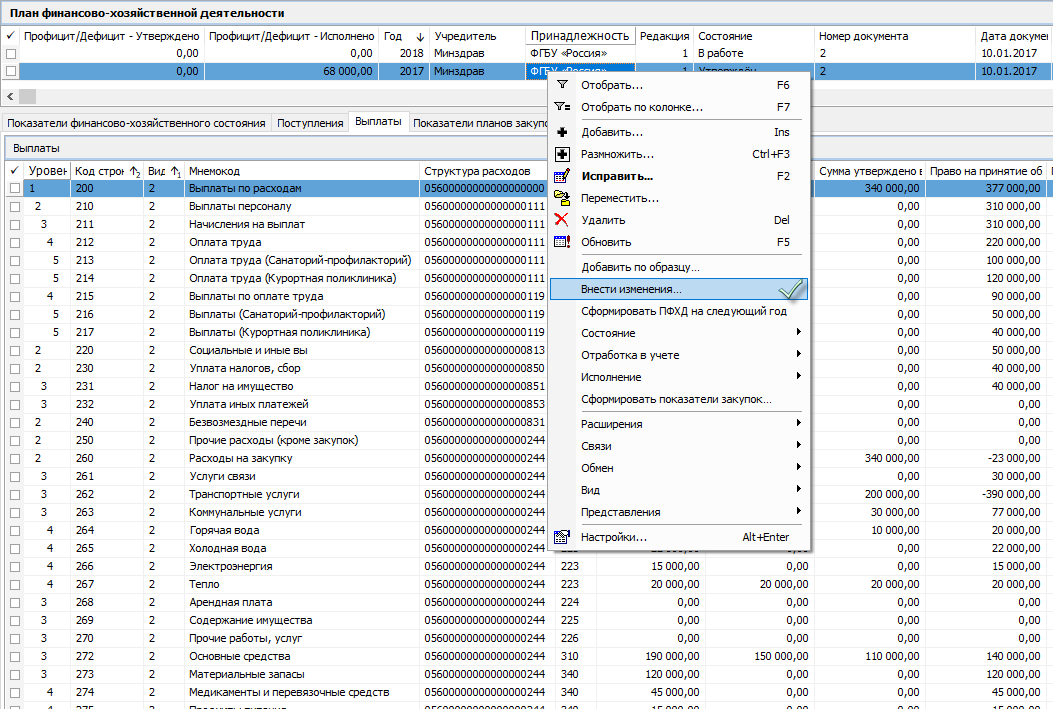 Внесение изменений в план ФХД
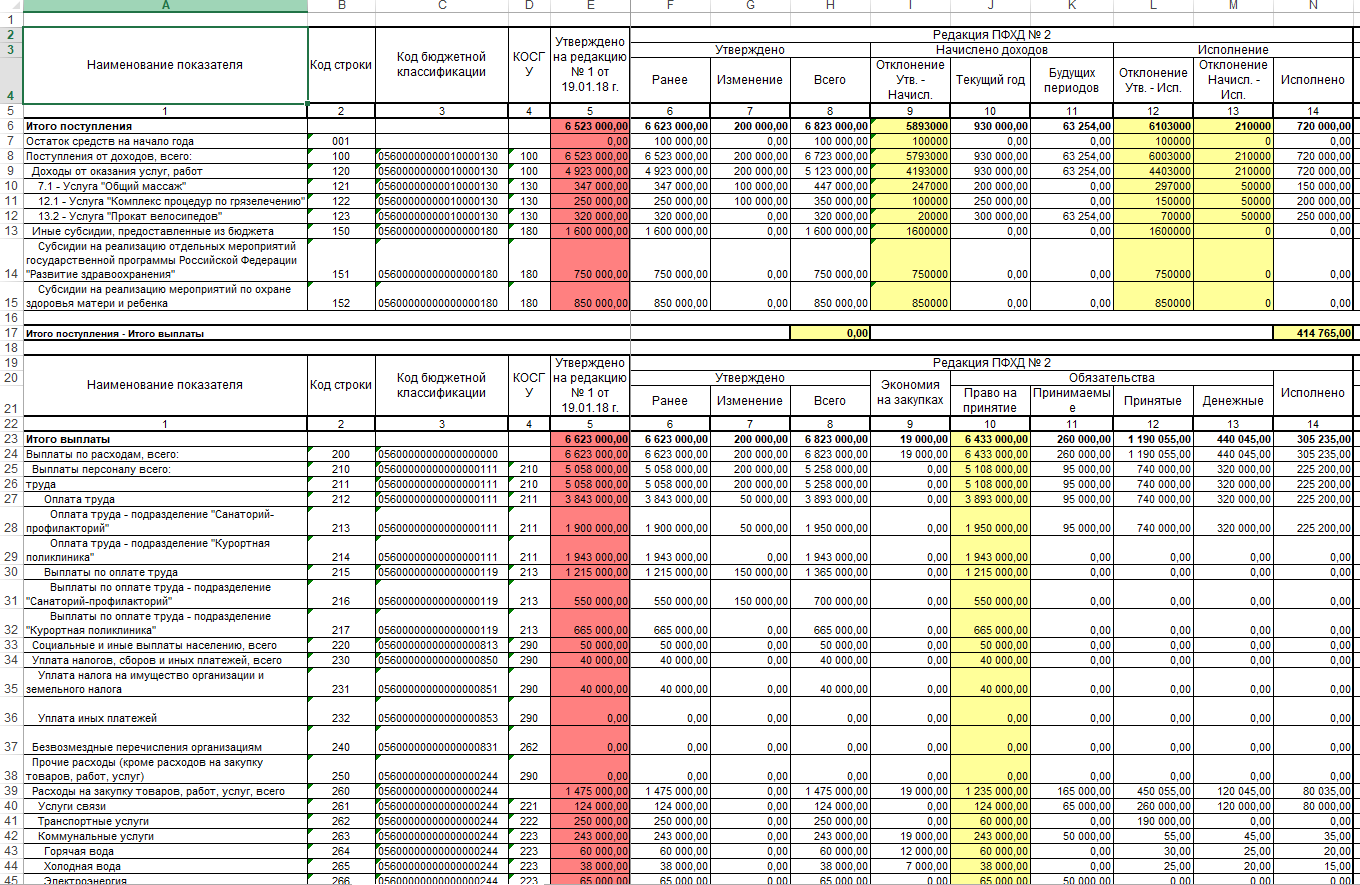 П р е и м у щ е с т в а   р е ш е н и я
Сокращение сроков по подготовке и формированию документов планирования плана финансово – хозяйственной деятельности в несколько раз.
Исключение ошибок при формировании документов, благодаря использованию данных из смежных систем.
Невысокая стоимость приобретаемого решения:
Приобретение программного продукта – от 99 000 рублей.
Услуги по настройке системы и обучению пользователей –  составляют от 3 до 5 дней и стоимостью от 99 000 рублей.
Финансовая модель учреждений здравоохранения
План ФХД
ПЛАН
Расходы
Доходы
?
Бюджет
ОМС
Платные услуги
Затраты (по статьям)
Обоснование показателей ПФХД
Нормативы
Тарифы
Цены
?
Объемы услуг
Объемы услуг
Объемы услуг
Плановая себестоимость услуг
ФАКТ
?
Доходы 

Расходы 
…
…
…
…
…
Нормативы
Тариф
Цены 
Затраты 
?
Объемы услуг 
Объемы услуг 
Объемы услуг 
Фактическая себестоимость услуг 
Различия схем расчета стоимости медицинских услуг
Бюджет
ОМС
Приказ МЗ №158н,
Письмо ФФОМС …
БНЗ, НЗ, корректирующие коэффициенты
Тарифы
БК РФ, ПП №640,
Приказ МЗ №366н
Порядки оказания мед/помощи
Порядки оказания мед/помощи
Стандарты оказания мед/помощи
Нормы
Стандарты оказания мед/помощи
Нормы
…
Средние «сетевые» показатели
Объемы услуг ГЗ (детальные услуги)
Номенклатура услуг,
Приказ МЗ №804н
Объемы услуг ГЗ (крупные направления)
ПП №1043, Общероссийские перечни услуг
Себестоимость услуг
ПП №1006, 
Приказ МЗ №853н, …
Стандарты оказания мед/помощи, МЭС …
Платные услуги
Программно-методическое решение
ПАРУС – Расчет фактической 
себестоимости медицинских услуг
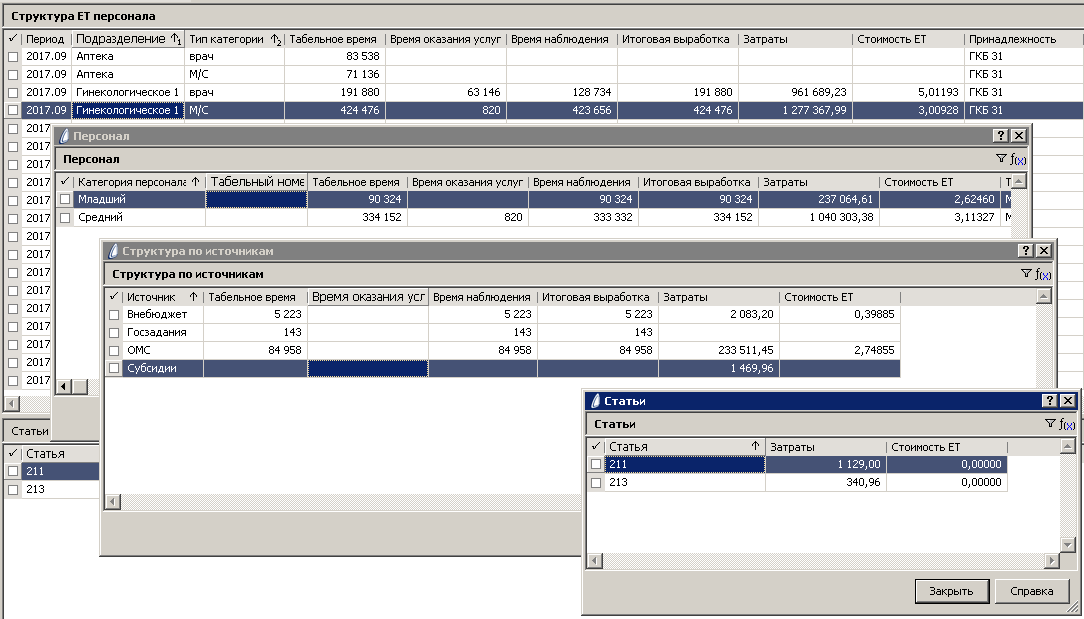 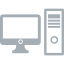 Единая методология сквозного «раздельного» управленческого учета и расчета стоимости медицинских услуг
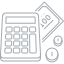 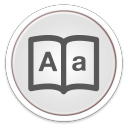 Разработка подробных методик
Поведение предварительных расчетов и балансировки
Обучение (в т.ч. ПК)
ПАРУС – Управление финансово-хозяйственной деятельностью учреждения
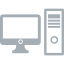 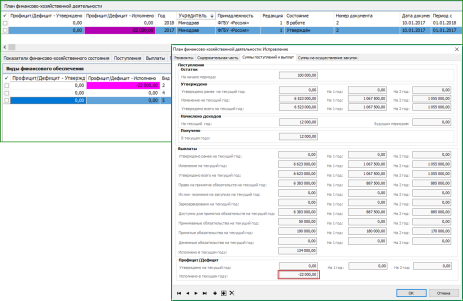 Ожидаемые результаты
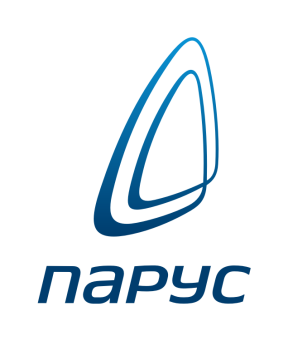 СПАСИБО ЗА ВНИМАНИЕ
ООО «Корпорация «Парус», 
129366, Москва, ул. Ярославская, д.10 корп.4, 
(495) 617-42-22
www.parus.com